Портфоліо шкільного бібліотекаря
Берегівської ЗОШ№3 ім.Ілони Зріні            
Шомі Агнеш Бейлівни
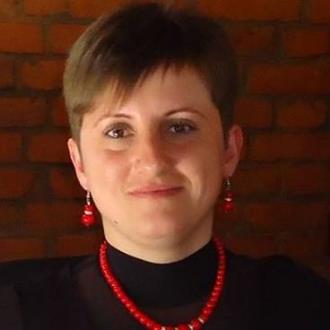 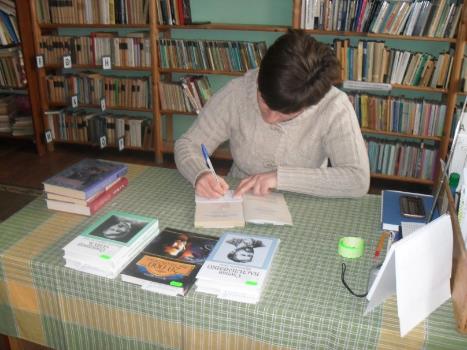 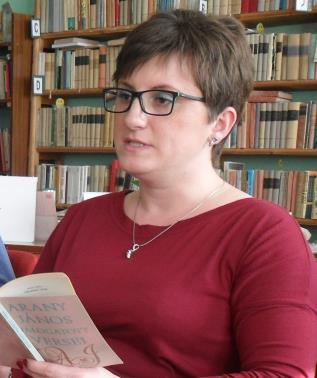 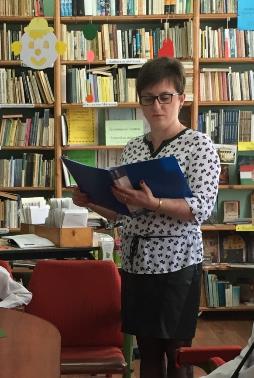 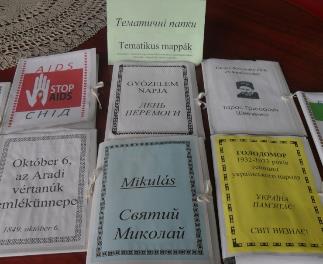 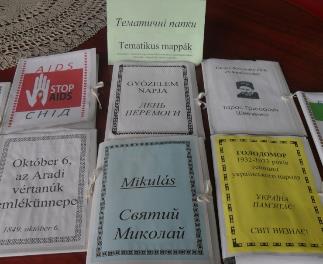 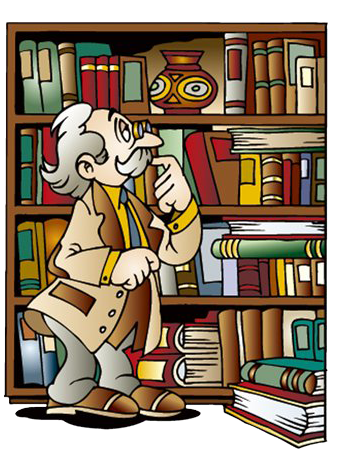 ТЕМАТИЧНІ  ПАПКИ
Tematikus mappák
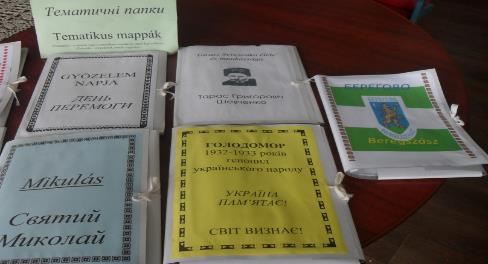 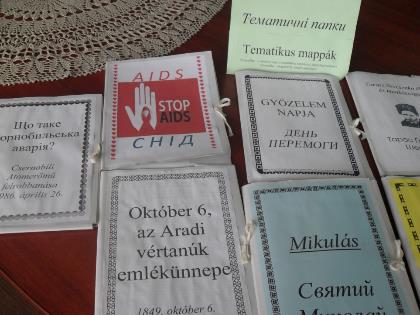 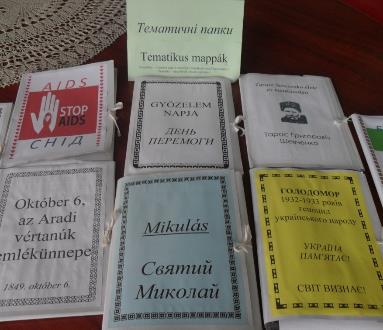 Сьогодні – діти, а завтра – народ.
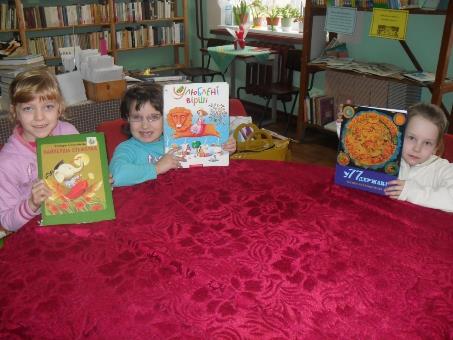 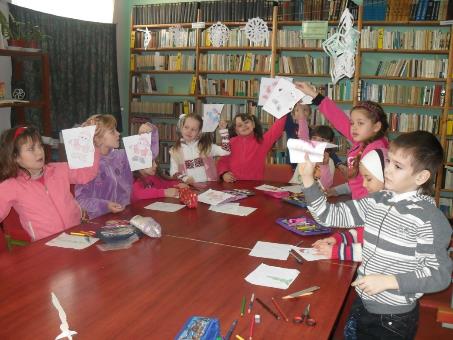 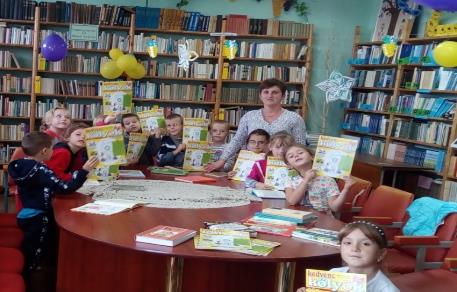 Майстер класÜgyes kezek
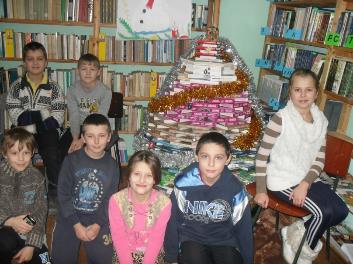 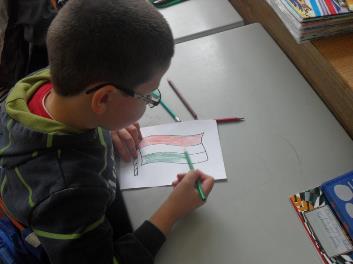 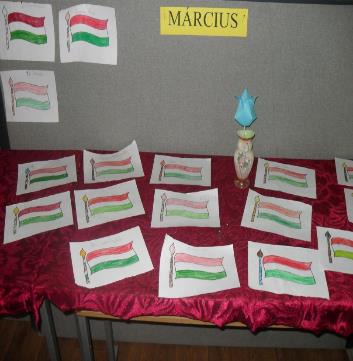 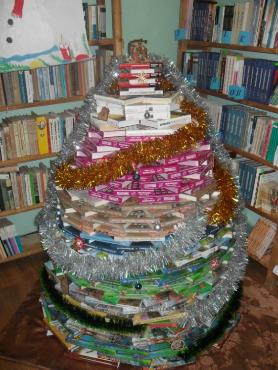 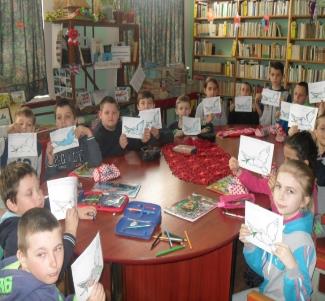 Книжкові виставки та перегляди літератури  Könyv és irodalmi művek kiállítása
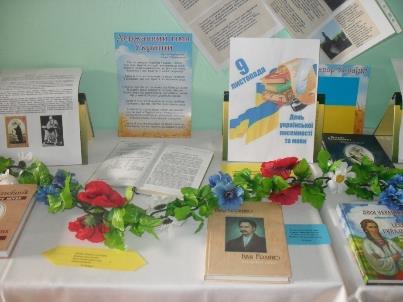 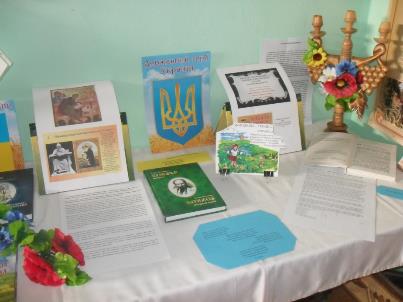 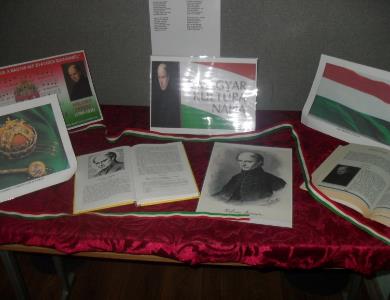 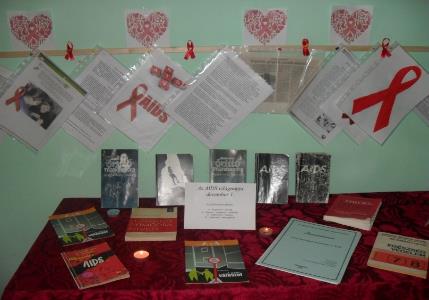 Книжкові виставки та тематичні поличкиKönyvkiállítás
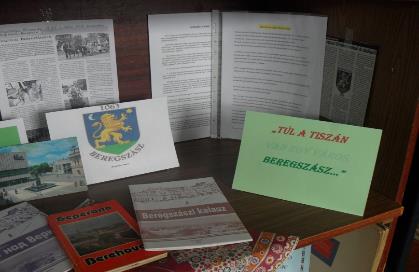 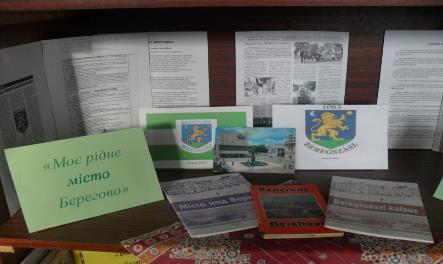 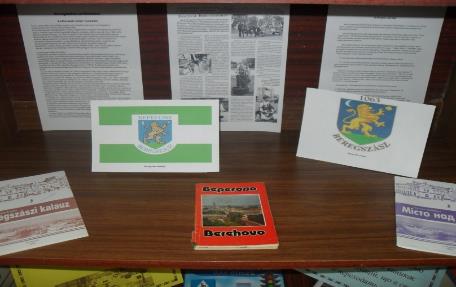 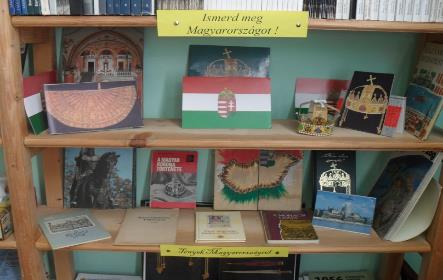 Правила безпечної поведінкиBiztonságos közlekedés
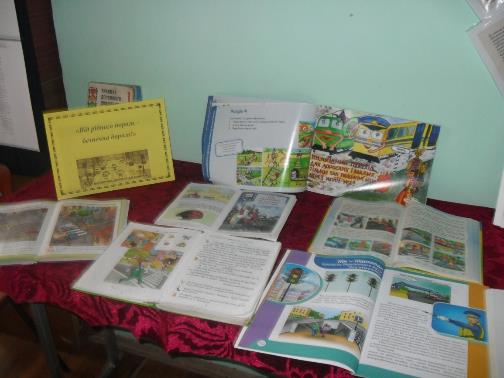 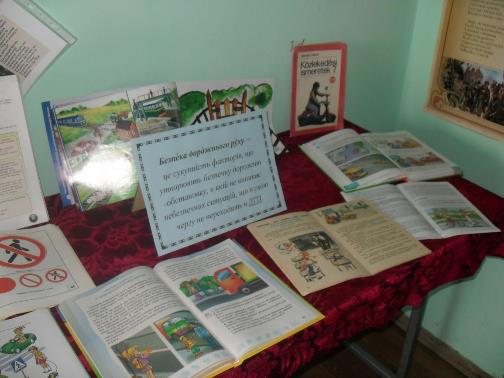 Позакласна робота Osztályon kívüli munka
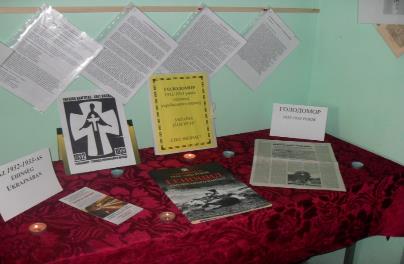 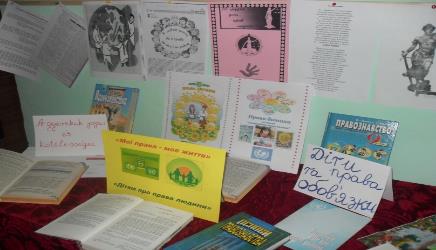 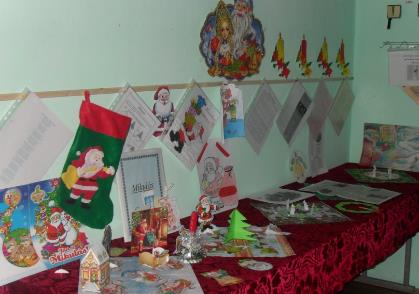 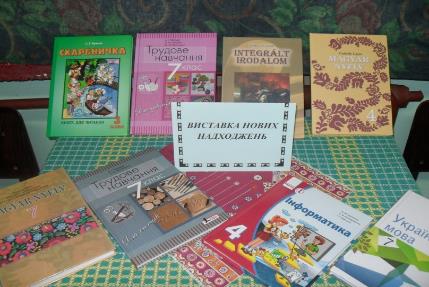 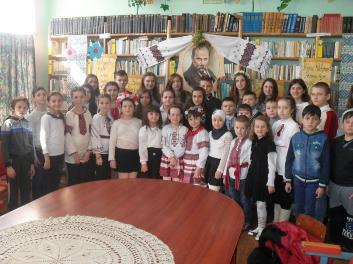 Конкурс декламування віршівSzavalóverseny
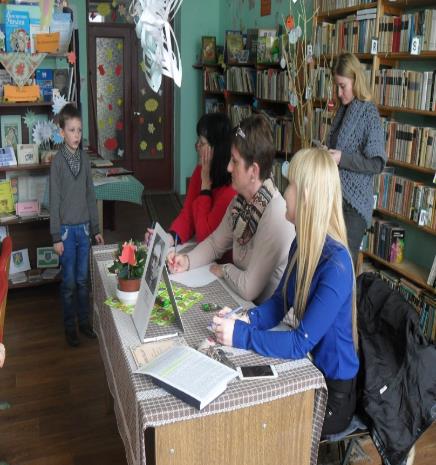 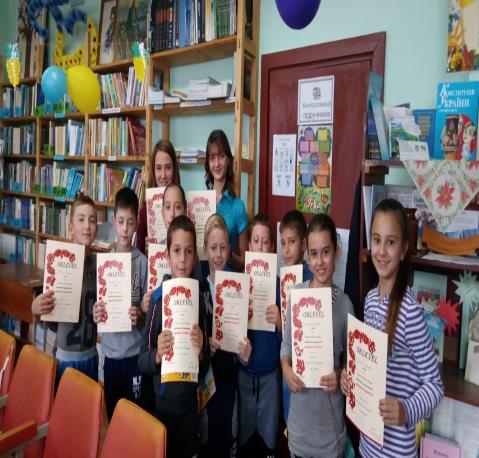 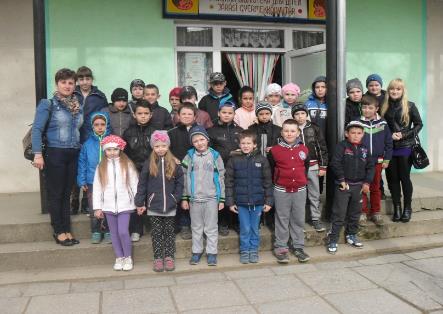 Екскурсії у районну та міську дитячу бібліотеки з учнями школи
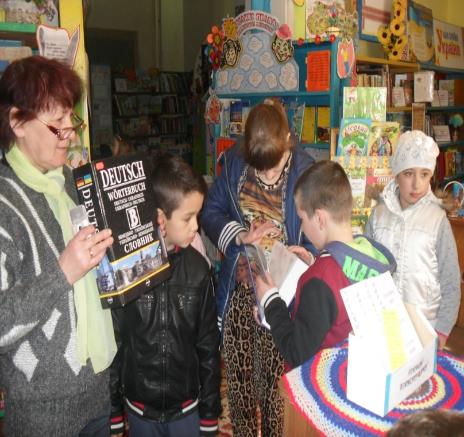 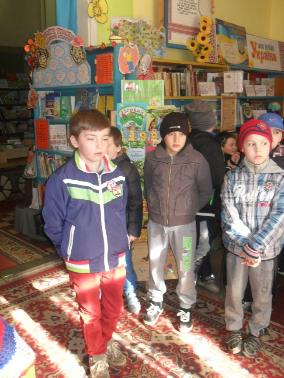 Вшанування пам‘яті Т. Г. Шевченко
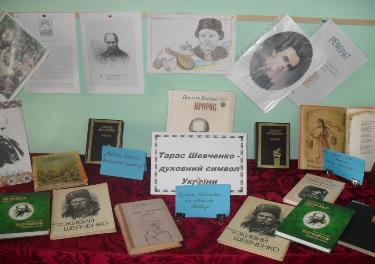 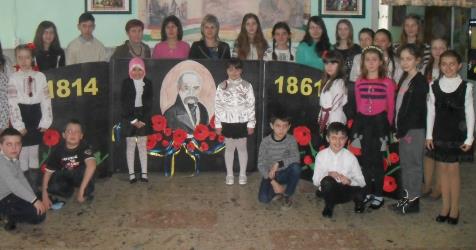 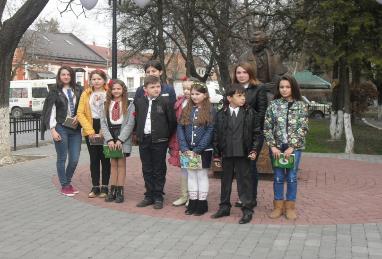 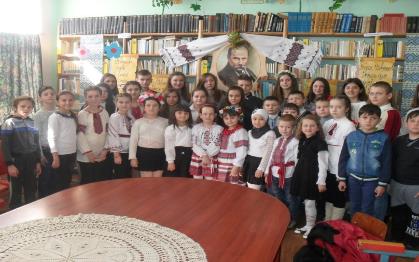 Свято книги A könyv ünnepe
Книжкові виставки
Виставка « Рухайся  обережно» Közlekedj okosan
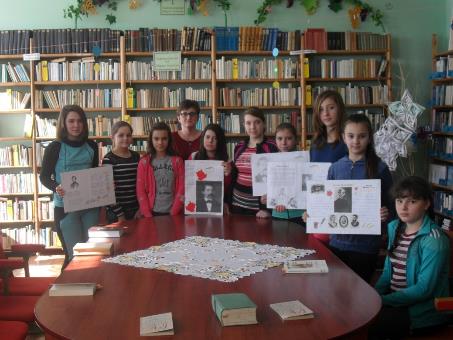 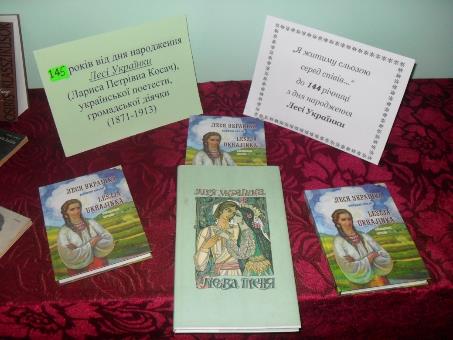 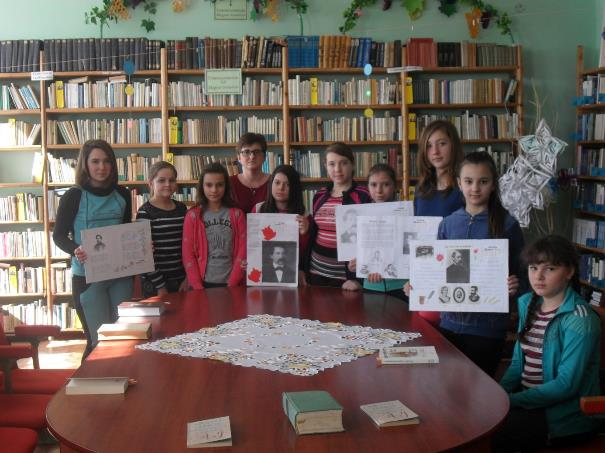 200-річчя з дня народження Арань Яноша           Arany János születésének 200 évfordulója
Виставки
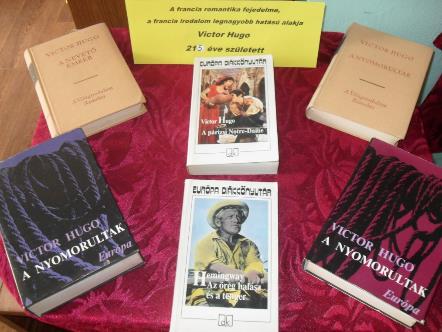 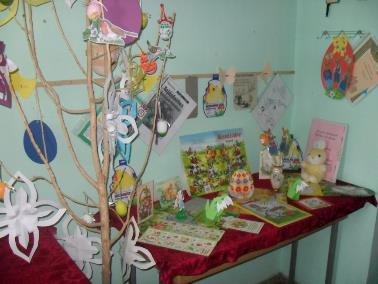 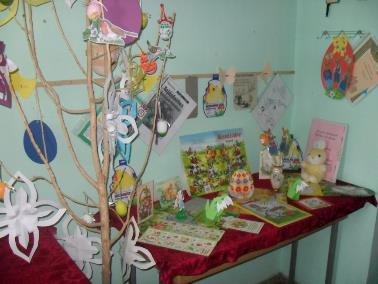 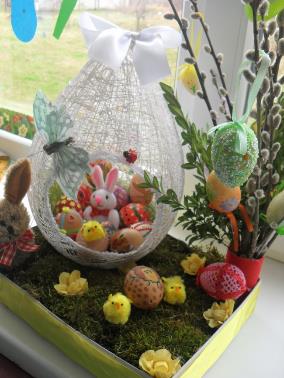 Умілі руки
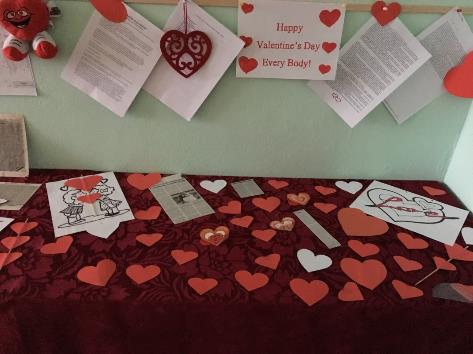 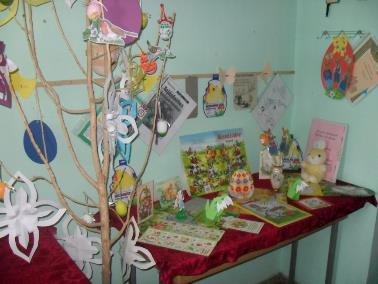 День угорської поезії           Magyar költészet napja
Конкурс на краще читання віршів Т.Г.Шевченка
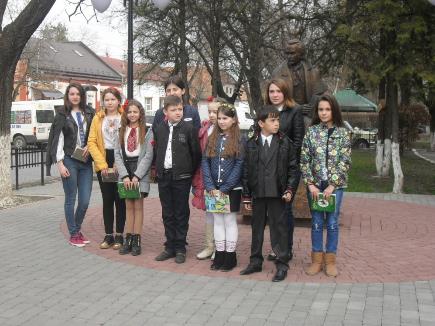 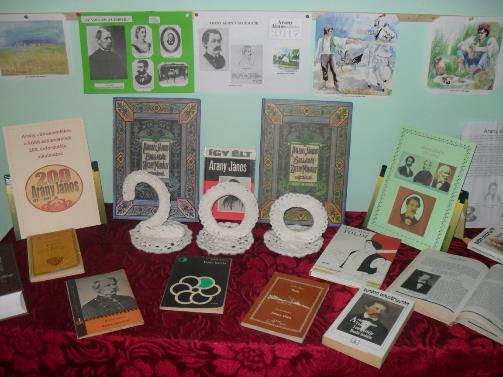 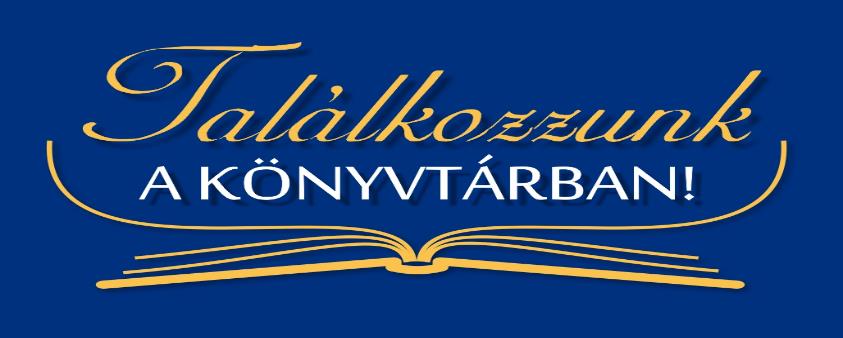 Дякую за увагу!